L’été à Montceau 2020
Programmation
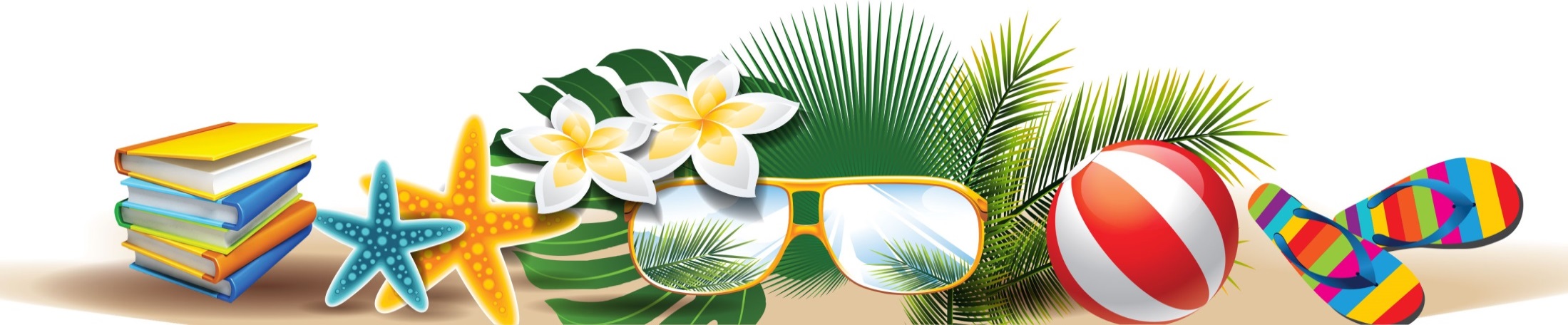 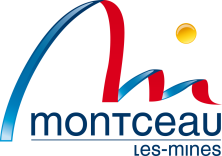 MERCREDI 15 JUILLET
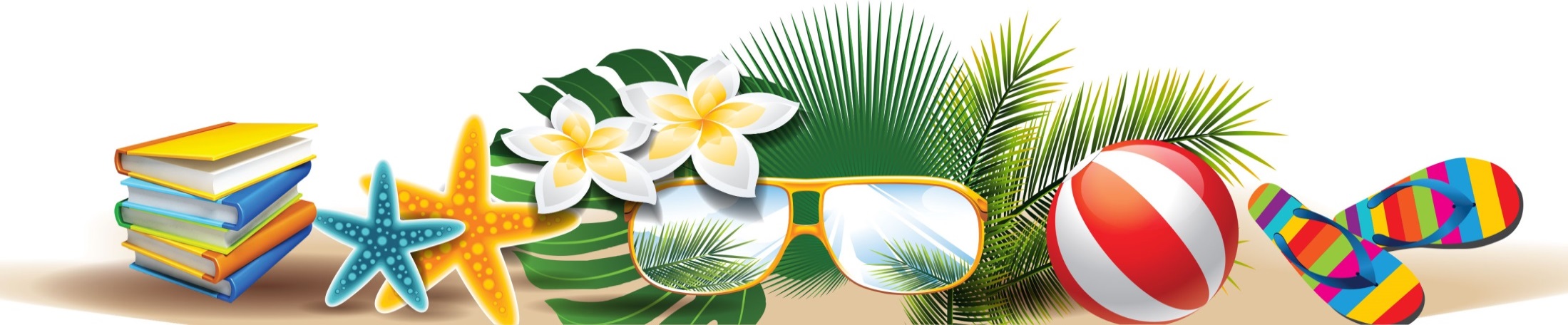 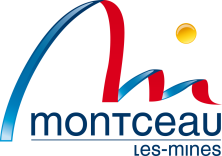 JEUDI 16 JUILLET
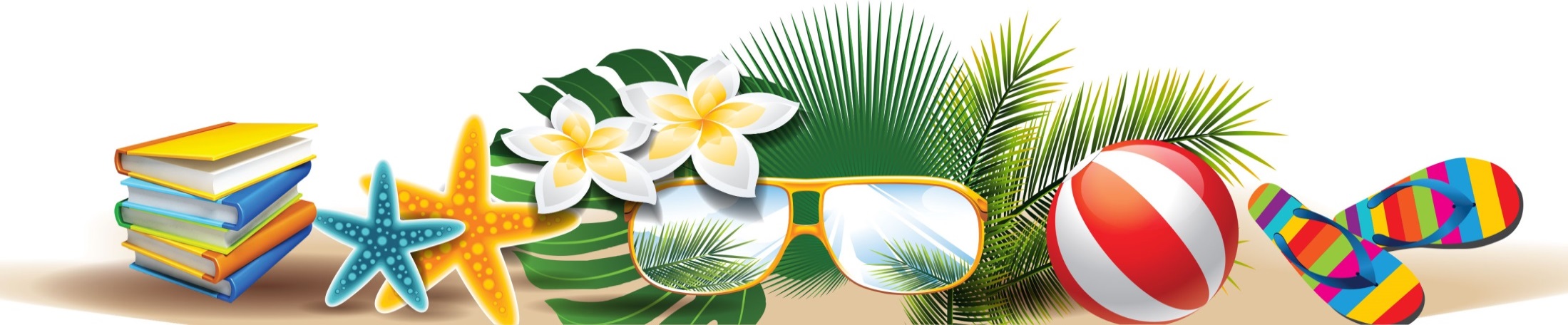 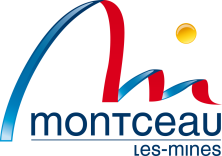 VENDREDI 17 JUILLET
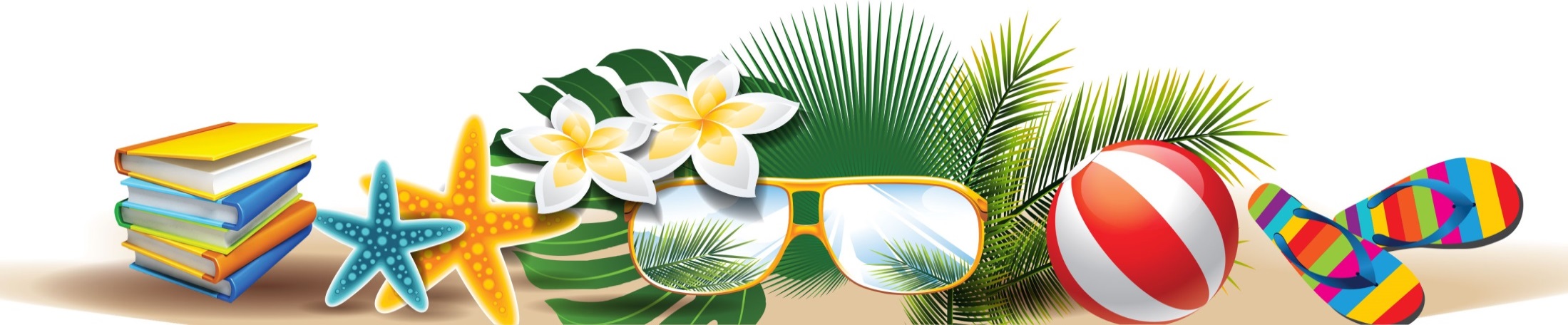 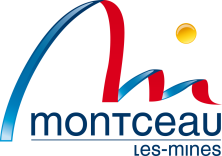 LUNDI 20 JUILLET
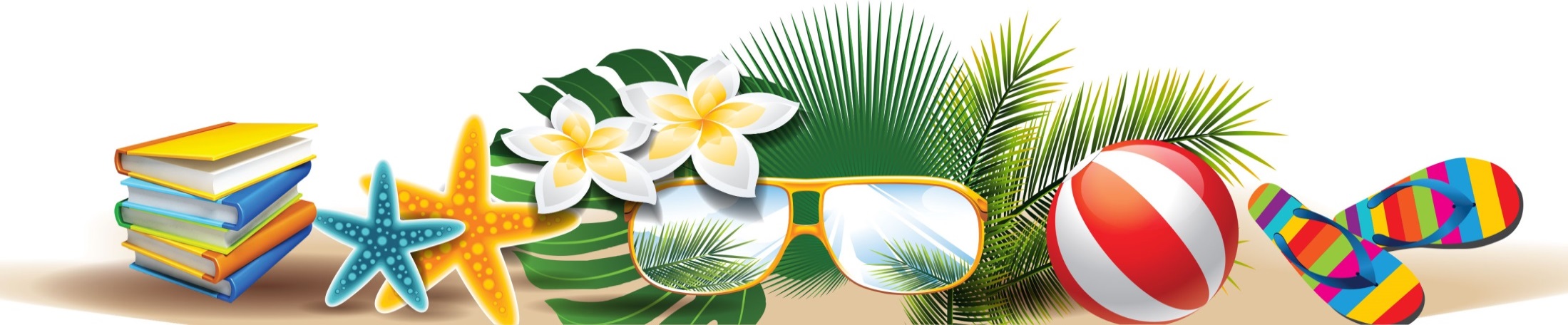 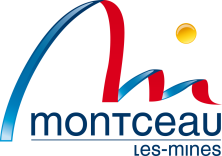 MARDI 21 JUILLET
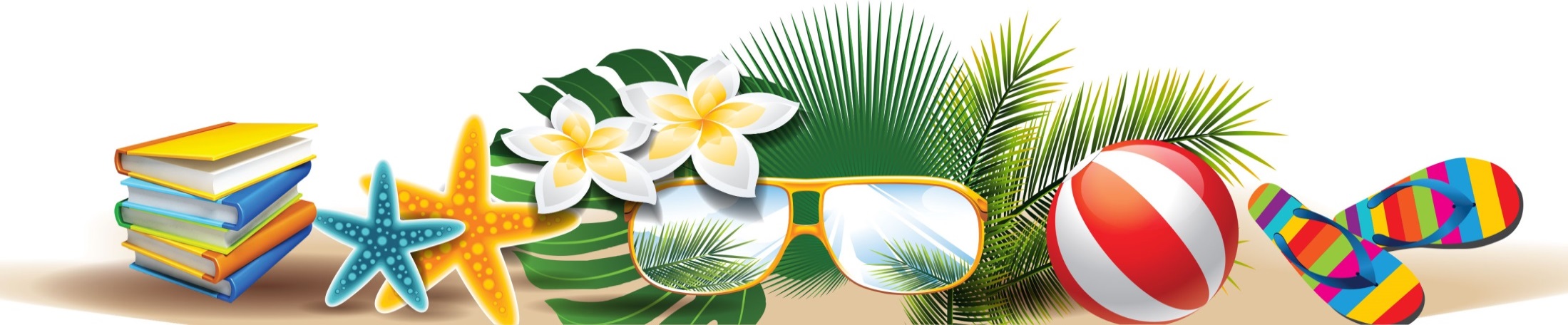 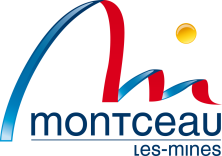 MERCREDI 22 JUILLET
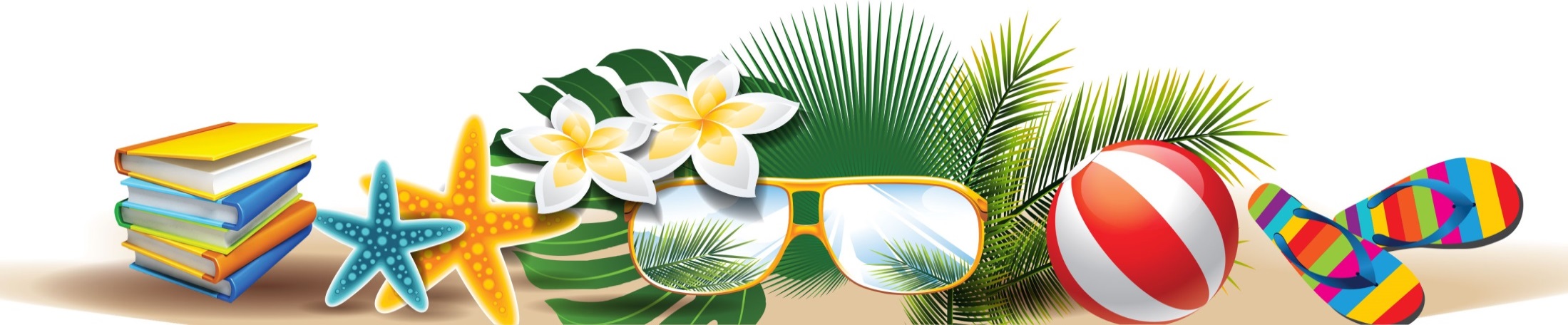 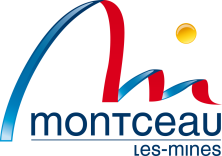 JEUDI 23 JUILLET
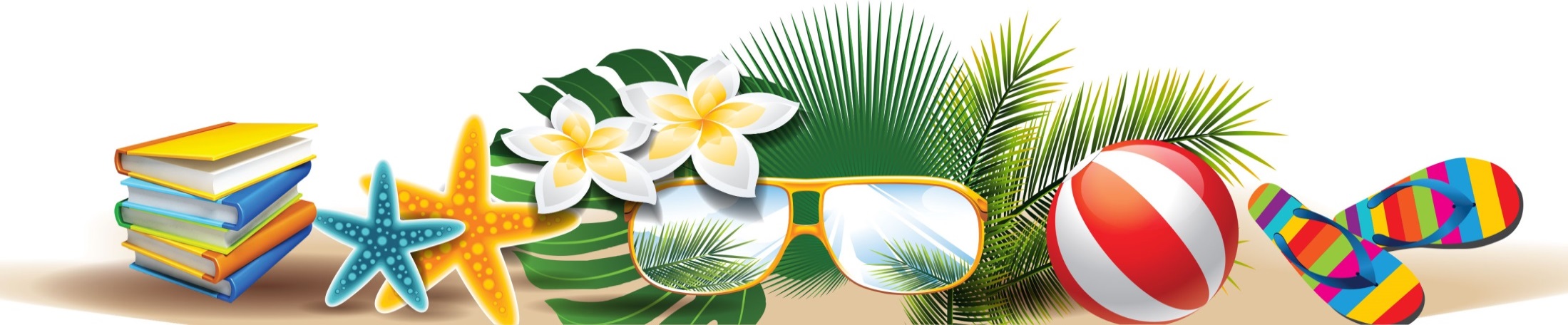 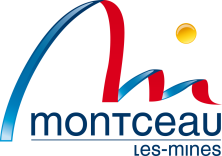 VENDREDI 24 JUILLET
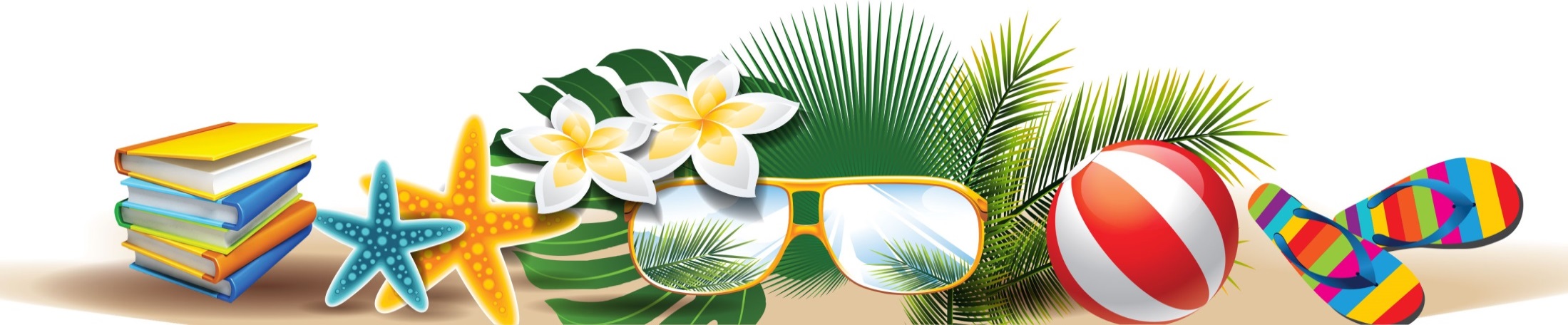 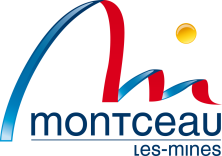 LUNDI 27 JUILLET
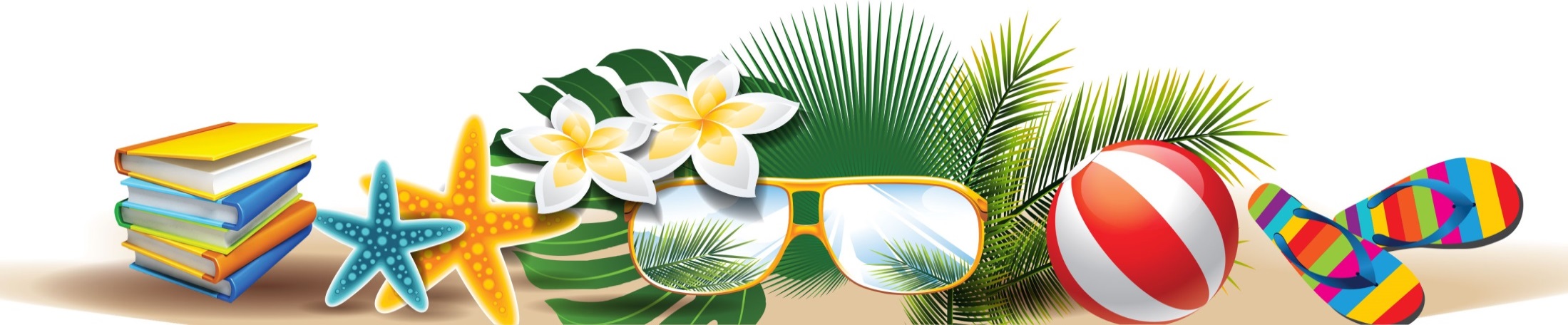 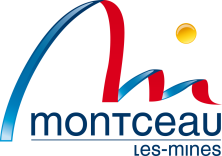 MARDI 28 JUILLET
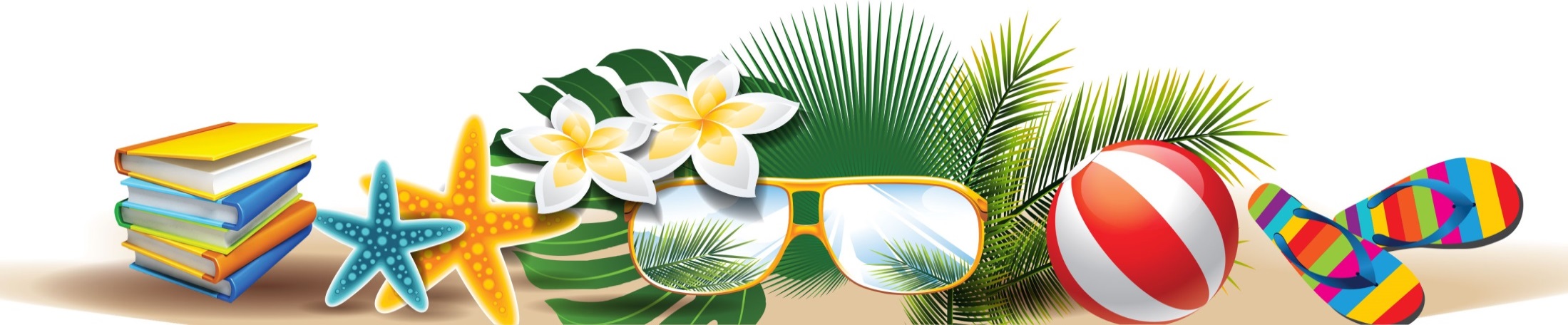 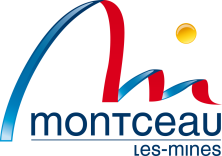 MERCREDI 29 JUILLET
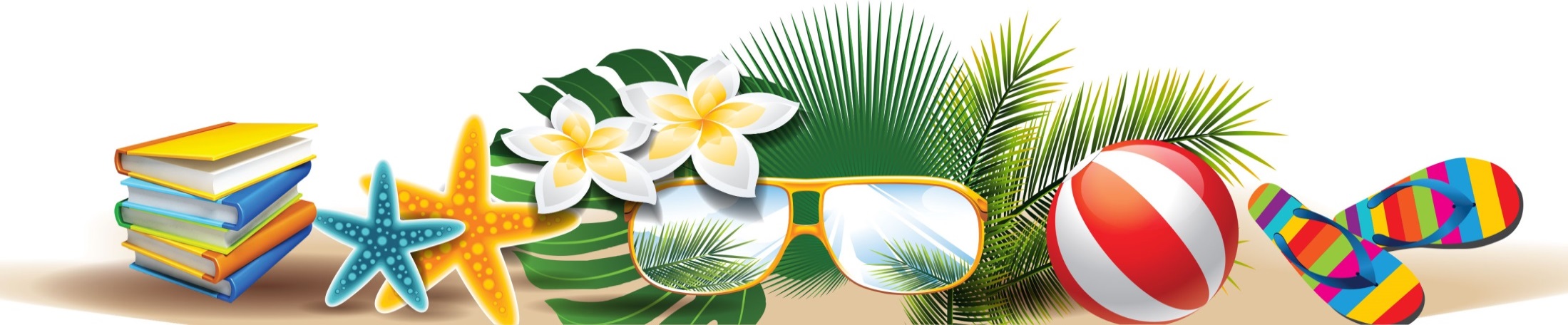 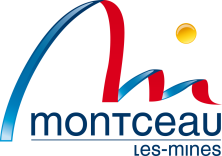 JEUDI 30 JUILLET
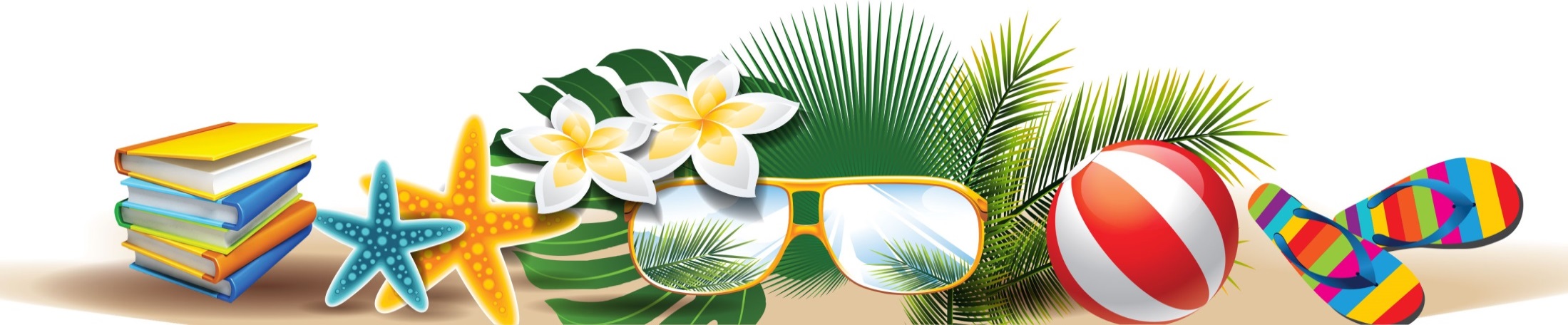 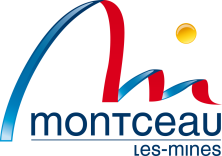 VENDREDI 31 JUILLET
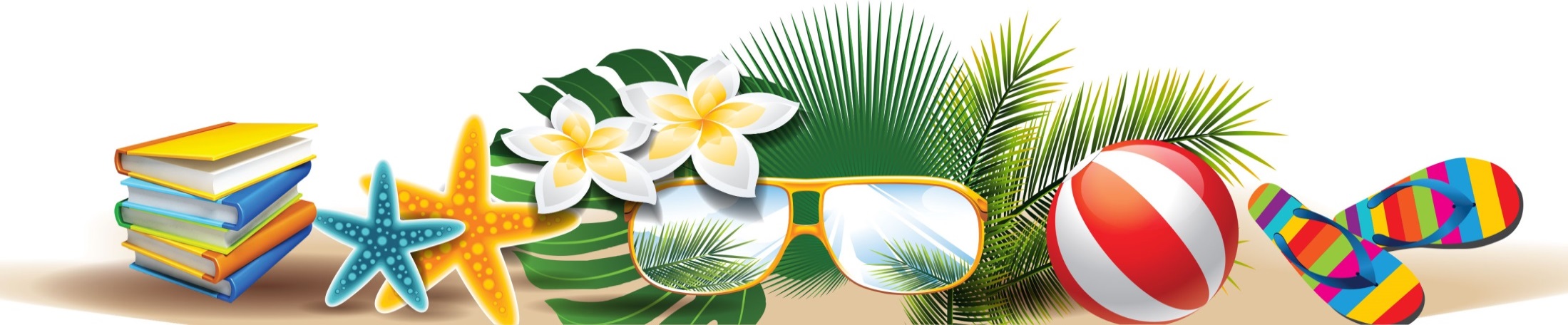 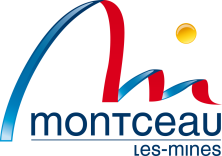 LUNDI  03 AOUT
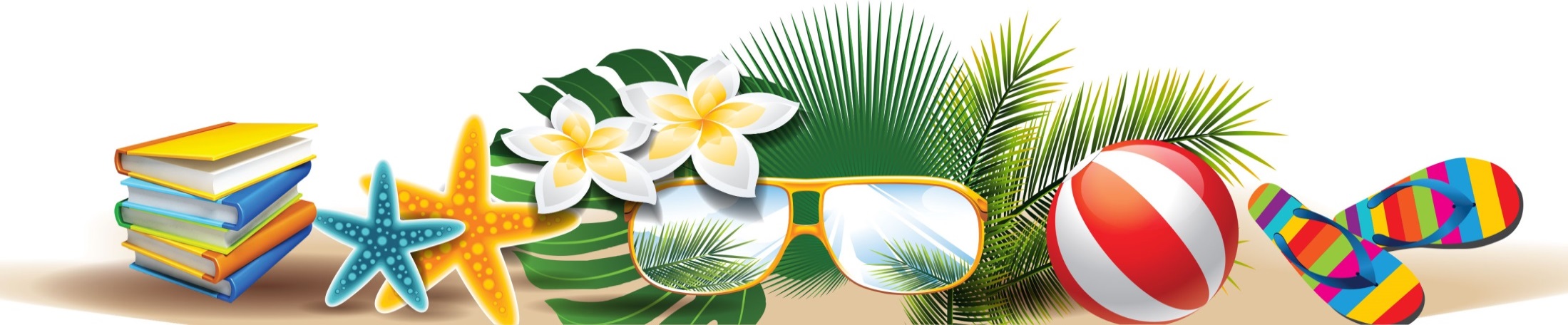 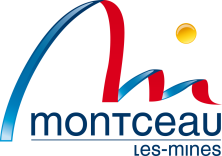 MARDI 04 AOUT
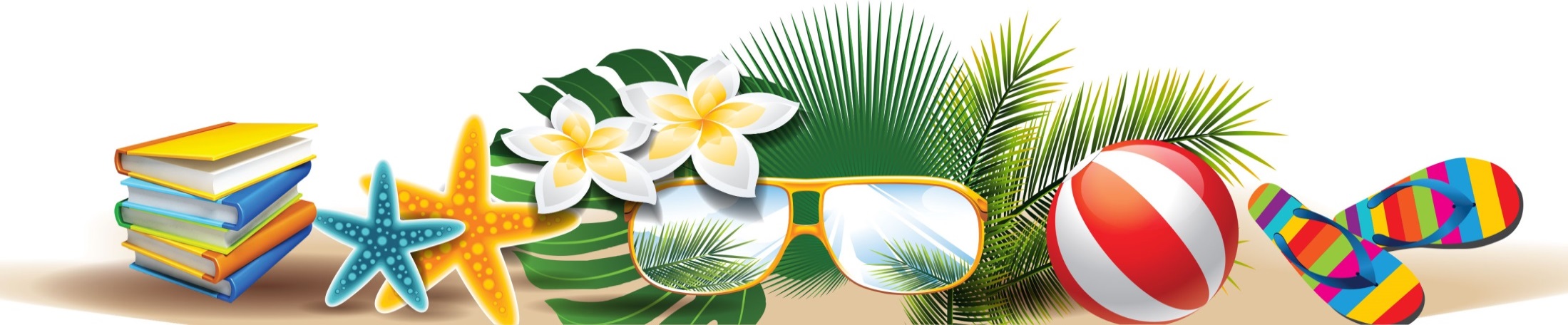 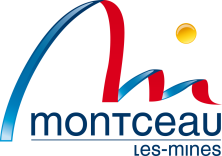 MERCREDI 05 AOUT
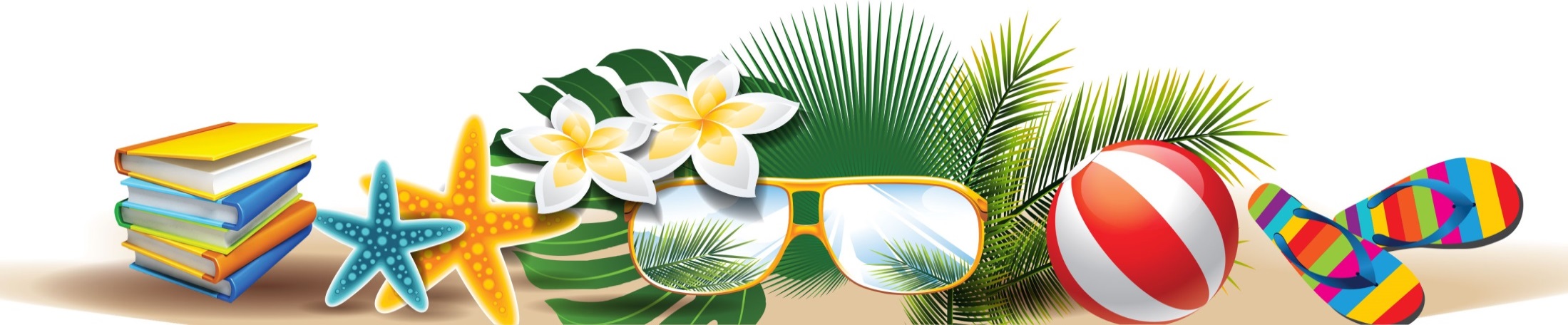 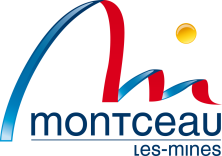 JEUDI 6 AOUT
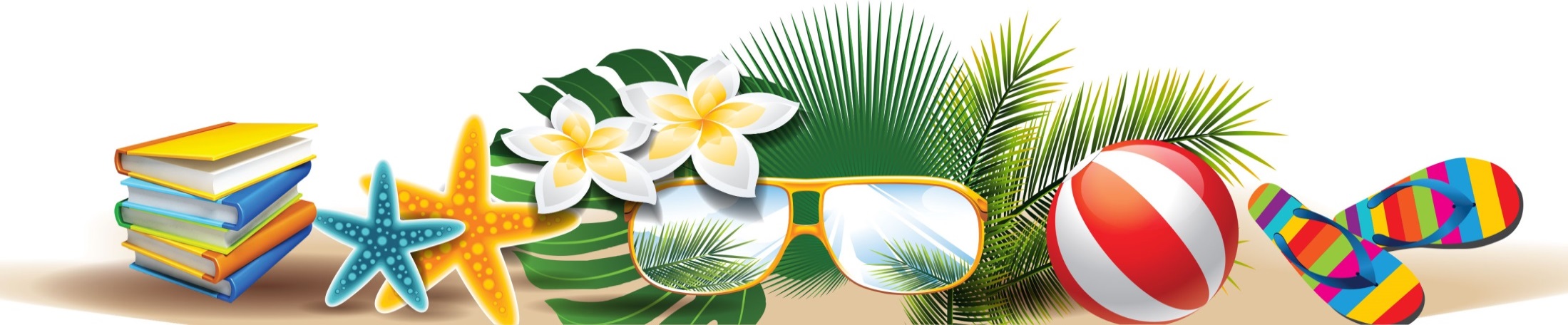 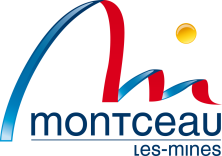 VENDREDI 7 AOUT
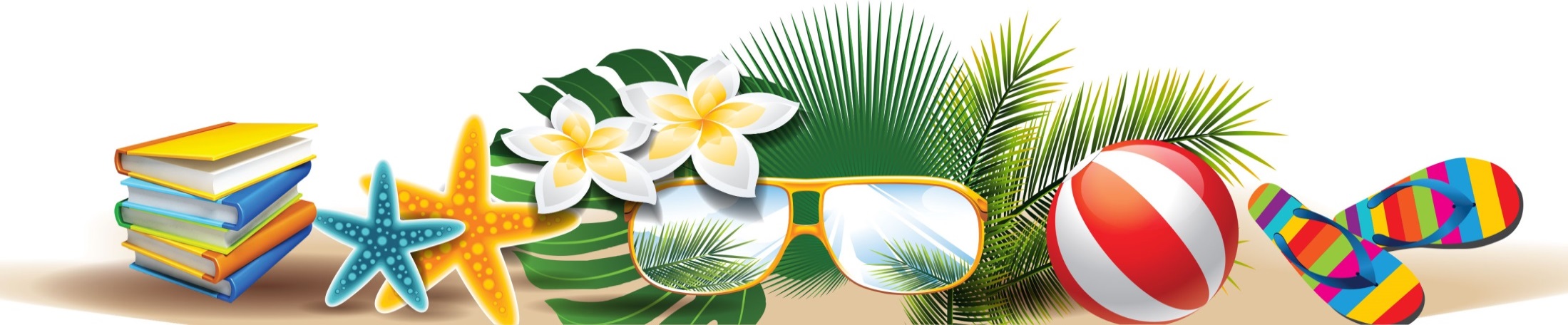 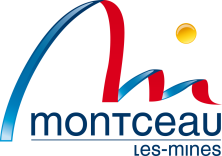 LUNDI 10 AOUT
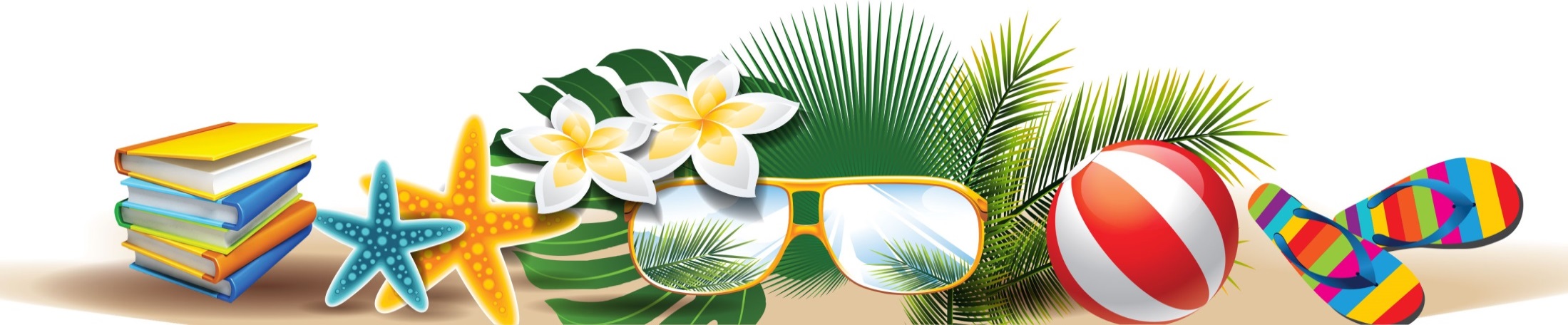 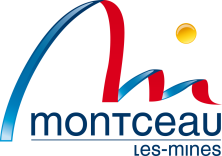 MARDI 11 AOUT
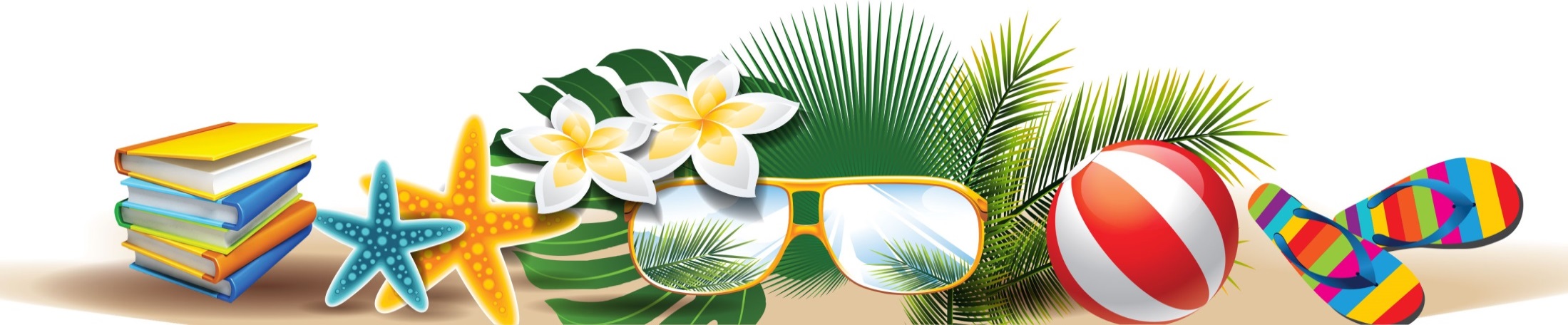 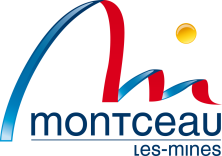 MERCREDI 12 AOUT
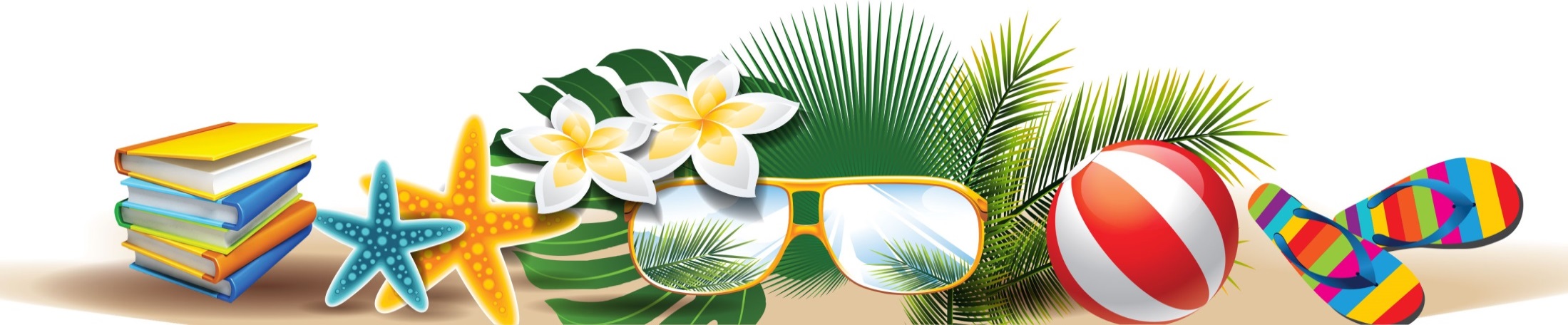 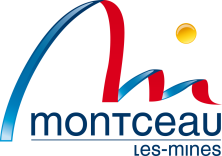 JEUDI 13 AOUT
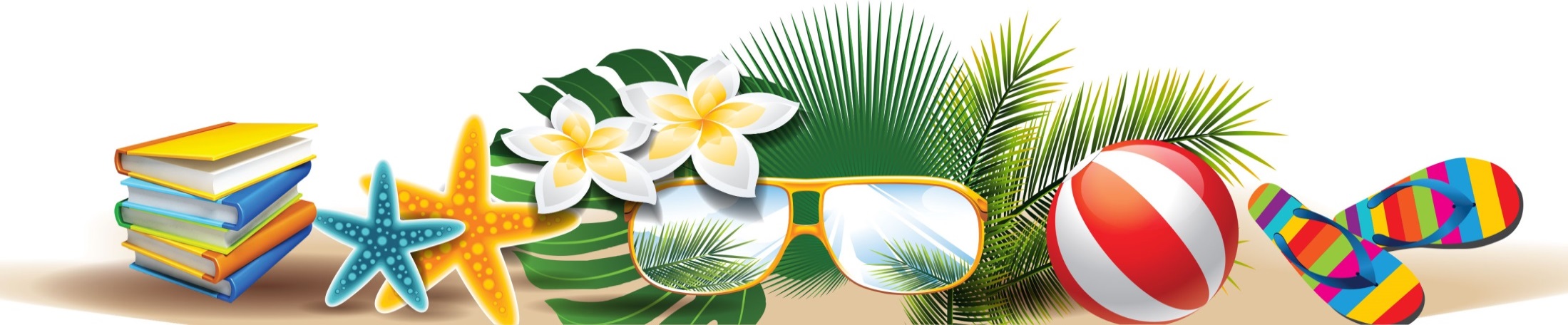 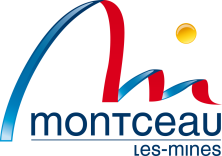 VENDREDI 14 AOUT
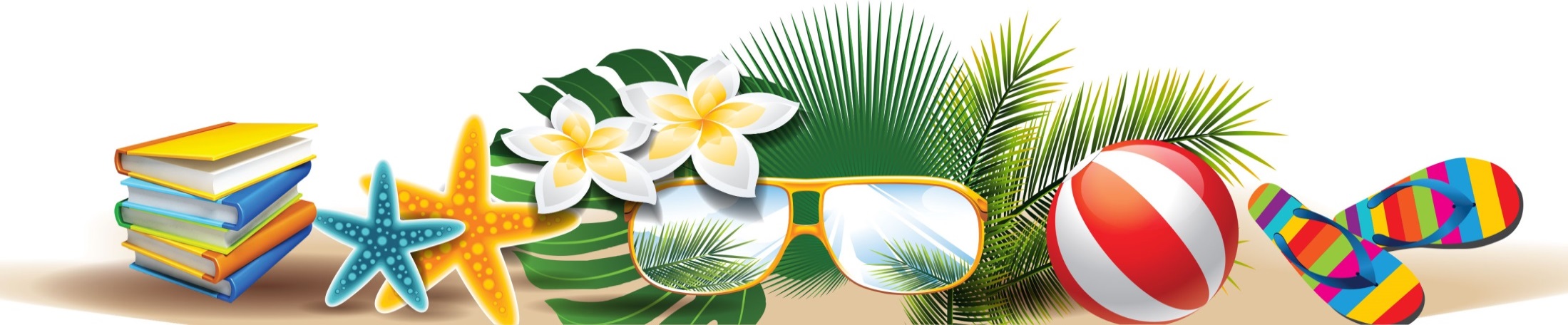 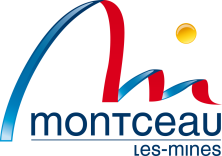 LUNDI 17 AOUT
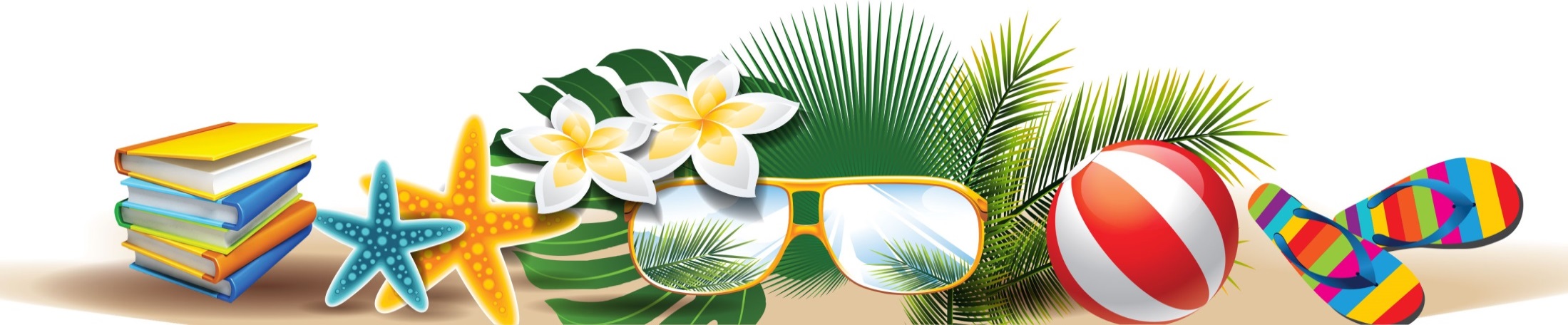 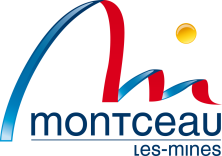 MARDI 18 AOUT
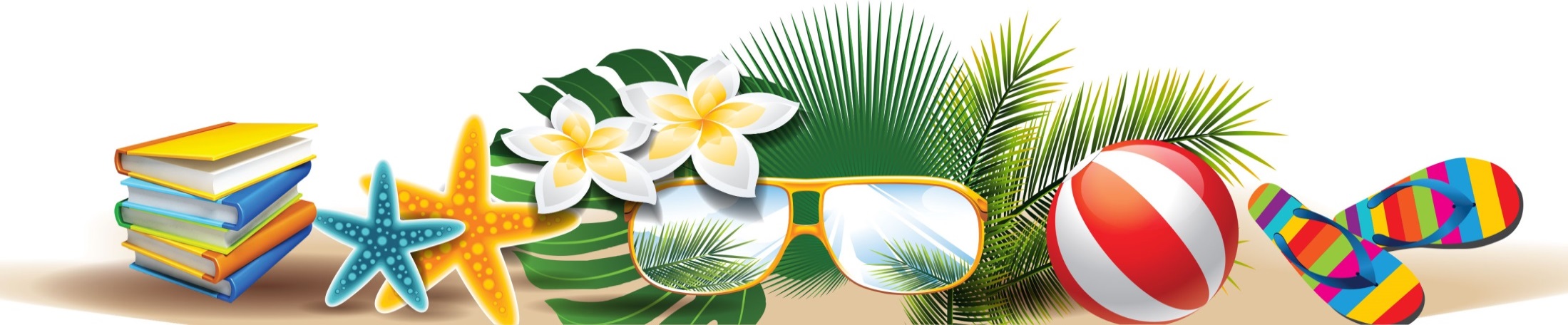 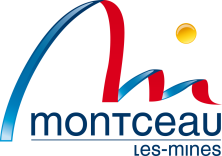 MERCREDI 19 AOUT
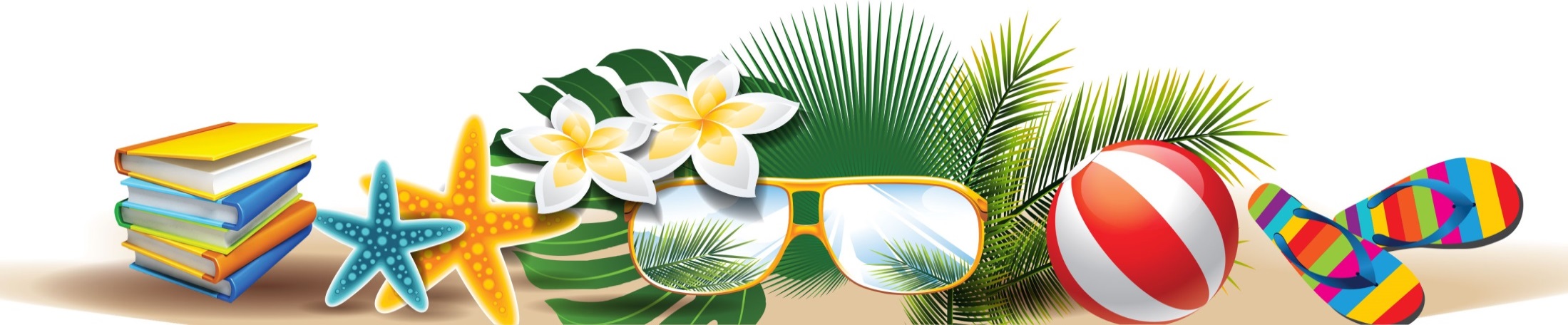 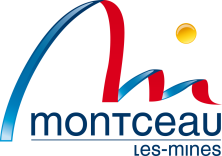 JEUDI 20 AOUT
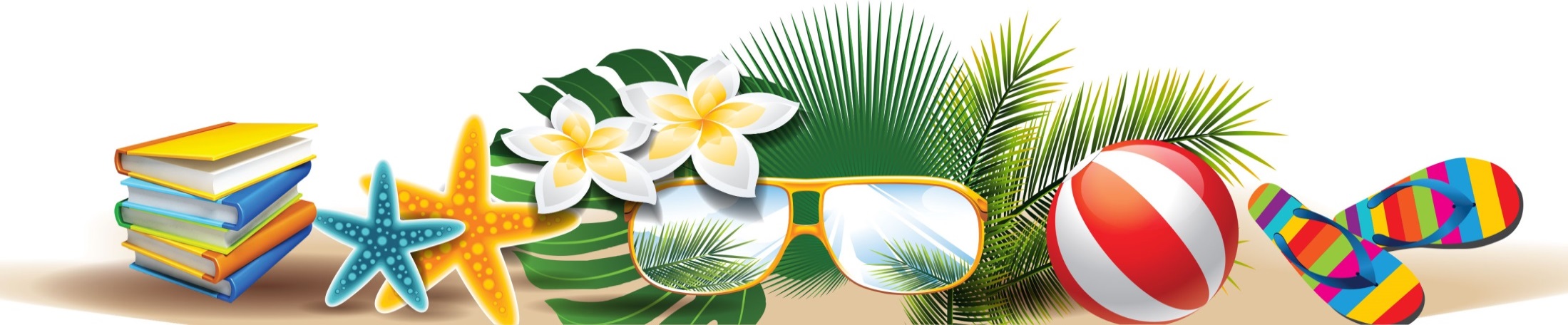 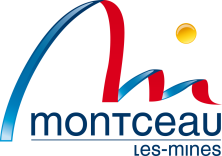 VENDREDI 21 AOUT
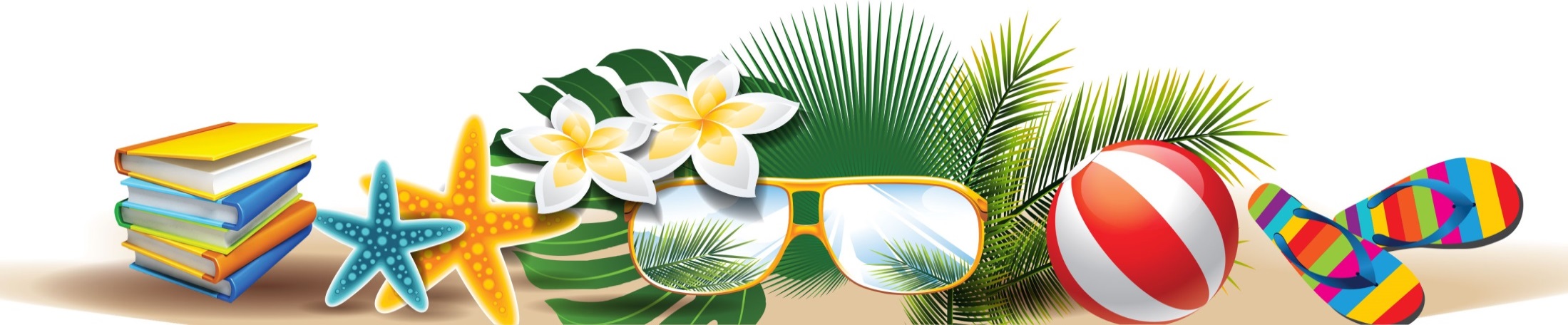 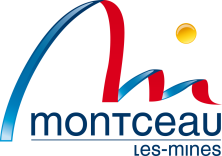